one-stop delivery system and Infrastructure Costs under WIOA, Part 1
Anson Green Adult Education and Literacy 
Jason Vaden
Workforce Program Policy 

Texas Workforce Commission
2/10/17
Presenters
Anson Green, State Director, Adult Education and Literacy 

Jason Vaden, Director, Workforce Program Policy
PURPOSE
To provide guidance on relating to developing and entering into memoranda of understanding (MOUs) with statutorily required and optional Texas workforce system partners (partners) relating to the operation and funding of Texas workforce system services including the contribution of one-stop infrastructure costs
Outline
Local workforce  solutions system
Memorandum of understanding 
Common identifier
One-stop operating budgets and costs
Infrastructure costs
Comprehensive vs affiliate sites
Infrastructure funding methods
Third-party in-kind contributions 
How to start
JOINT EFFORT AND MESSAGE
Guidance jointly developed and released by the U.S. Departments of Labor (DOL), Education (ED), and Health and Human Services (HHS)
TWC Adult Education and Literacy, Workforce Policy, and Finance are similarly collaborating to promote and support Boards and providers
Federal SOURCES
Program Memorandum OCTAE 17-3: Infrastructure Funding of the One-Stop Delivery System (also DOL TEGL 17-16) Program Memorandum OCTAE 17-3
Program Memorandum OCTAE 17-4: One-Stop Operations Guidance for the American Job Center Network (also DOL TEGL 16-16) Program Memorandum OCTAE 17-4
WIOA One-Stop Infrastructure Costs - FAQs , released 12/27/16 WIOA One-Stop Infrastructure Costs - FAQs 
Resource Sharing for Workforce Investment Act One-stop Centers: Methodologies for Paying or Funding Each Partner Program’s Fair Share of Allocable One-Stop Costs 5/31/2001 Resource Sharing for Workforce Investment Act One-stop Centers
Office of Management and Budget (OMB) CFR Chapter II, Part 200, et al. Uniform Administrative Requirements, Cost Principles, and Audit Requirements for Federal Awards; Final Guidance and Final Rule (Uniform Guidance) ). Final Guidance published at 78 FR 78589 (December 26, 2013) and Final Rule published at 79 FR 75867 (December 19, 2014). Uniform Guidance 
Department of Education (USED) 2 CFR 3474 (79 FR 76091, December 19, 2014). Uniform Administrative Requirements, Cost Principles, and Audit Requirements for Federal Awards, December 19, 2014. Uniform Guidance (ED)
Department of Labor (DOL) One-Stop Financial Management Technical Assistance Guide (TAG), which can be found at One-Stop Financial Management Technical Assistance Guide
State SOURCES
WD Letter 01-17:  Texas Workforce System Partners’ Memoranda of Understanding, Including Infrastructure Funding Costs—Update. WD Letter 01-17, Attachment 1 of WD 1-17
WD Letter 04-17: Common Identifier for Local Workforce Development Boards. WD Letter 04-17
 Texas Workforce Commission, Financial Manual for Grants & Contracts. Financial Manual for Grants & Contracts
Texas Comptroller of Public Accounts, Uniform Grant Management Standards (As adopted June 2004). Uniform Grant Management Standards
Local Workforce Solutions System
Part 1
Terms
State System
 One-stop delivery system (WIOA) 
 Texas Workforce Solutions system (Texas)

Local Offices
 One stop centers / American Job Centers (WIOA) 
 Workforce Solutions Office (Texas)
VisionTexas Workforce Solutions
Provides vital workforce development tools that help workers find and keep good jobs, and help employers hire the skilled workers they need to grow their businesses. 
Workforce Solutions Offices, in collaboration with workforce partners, including community colleges, AEL, local independent school districts, economic development groups, and other state agencies provides innovative services to support employers and workers
Collaboration and coordination across these agencies and local entities play a critical role in the success of the Texas workforce system
Who are required partners?
WIOA adult, dislocated worker, and youth programs 
Wagner-Peyser Employment Service program
Adult Education and Literacy program
Vocational Rehabilitation (VR) program
The unemployment insurance program
The Trade Adjustment Assistance program
Choices, the Temporary Assistance for Needy Families employment and training program
Supplemental Nutrition Assistance Program (SNAP) Employment and Training programs
Subsidized Child Care programs
Apprenticeship programs (Texas Education Code, Chapter 133)
Veterans employment and training programs
National and Community Service Act of 2007 program
Senior Community Service Employment Program; and 
Non-Certificate Postsecondary Career and Technology Training programs
[Speaker Notes: PRIOR CONSISTENT STATE LAW
In Texas, prior consistent state law at Texas Government Code §2308.304 and §2308.312 defines Boards’ responsibility to develop, implement, and modify a plan for convening all relevant programs, identified as Workforce Solutions Office required-partner programs. 
 
Required partners administer programs and activities, including:]
AEL requirement In one-stop delivery system
Question: Does an AEL program  have to be part of the one-stop delivery system, Memorandum of Understanding (MOU) and share infrastructure cost ?

Answer: Yes, on November 2, 2016 TWC signed assurances with the US Department of Education related to designating AEL grant recipients as partners in the “one-stop delivery system.” 
The AEL Year 4 contract will include requirement.
Memorandum of Understanding
Part 2
Memorandum of Understanding
WIOA requires Boards, with the agreement of their chief elected officials, to develop and enter into MOUs with statutorily required partners regarding the operation and funding of Texas workforce system services by July 1, 2017.
 The MOU defines and binds the system
Reference: WD 01-17, WIOA: Texas Workforce System Partners’ Memoranda of Understanding, Including Infrastructure Funding Costs
MOU, WHAT MUST BE IN IT?
Memorandum of Understanding must include: 
 Description of services, including how services will be coordinated and delivered 
 How costs of services and operating costs will be funded, including infrastructure costs 
 Referral methods individuals between Workforce Solutions Offices and partners 
Methods for ensuring that the needs of workers, youth, and individuals with barriers to employment are provided access, including access to technology and materials available
Beginning and end dates and procedures for amending MOU
Assurances that each MOU will be reviewed not less than once in every three-year period, and then renewed if substantial amendments have been made as a result of the review
Due Dates and Checklist
MOUs must be complete by July 1, 2017
Attachment 1 of WD 1-17 provides a detailed checklist on required and additional items that MOUs address.
Attachment 1 of WD 1-17
System focus, not just co-location
Required-partner programs under WIOA and state law are “system partners”
 Focus is on providing customers with access to partner programs whether they are co-located in a Workforce Solutions Office or not
 Goal is bringing the most value to customers by leveraging organizational strengths and services as an interconnected system
 MOU and infrastructure costs apply to all, whether there is physical co-location or not
Common identifier
Part 3
Branding, Common identifier
Established by DOL and ED
 “American Job Centers (AJCs)” as a unifying name and brand that identifies the online and in-person workforce development services as part of a single network 
 Boards must use the tagline “a proud partner of the American Job Center network” on all primary electronic resources and websites, as well as on any newly printed, purchased, or created materials
Ael and the Use of the Common identifier
(c) As of July 1, 2017, each one-stop delivery system must include the ‘‘American Job Center’’ identifier or ‘‘a proud partner of the American Job Center network’’ on all products, programs, activities, services, electronic resources, facilities, and related property and new materials used in the one-stop delivery system.
(d) One-stop partners may use additional identifiers on their products, programs, activities, services, facilities, and related property and materials.
AEL branding effort lead by AEL Advisory Committee
[Speaker Notes: The Departments will clarify this question in subsequent guidance, but in the meantime, States and local areas should take steps to make sure that all one-stop centers, comprehensive and affiliate alike, adopt usage of the “American Job Center” identifier or the tag line “a proud partner of the American Job Center network,” in accordance with the timeframe set forth in 20 CFR § 678.900 and below.]
One-Stop Operating Budgets and Costs
Part 4
Master Budget
The financial plan or “master budget” to which the one-stop partners, CEO(s), and the Board in each local area have agreed
 Contains a set of individual budgets or components that identifies costs in the statute: 
Infrastructure costs
Additional costs 
Must include applicable career services and 
May include shared operating costs and 
Shared services that are related to the operation of the one-stop delivery system but do not constitute infrastructure costs
One-stop Operating Costs
One-Stop Operating Costs
Infrastructure Costs
Additional Costs
Must include Applicable Career Services
May include Shared Operating Costs and Shared Services
[Speaker Notes: Attachment IV: One-Stop Operating Costs provides a diagram illustrating the organization of one-stop operating costs. One-stop operating costs include infrastructure costs and additional costs, which are made up of applicable career services, and may include shared operating costs, and shared services, as described below.]
One-stop Operating Costs, cont.
One-Stop Operating Costs
Future Webinar
Infrastructure Costs
Additional Costs
Must include Applicable Career Services
May include Shared Operating Costs and Shared Services
[Speaker Notes: Attachment IV: One-Stop Operating Costs provides a diagram illustrating the organization of one-stop operating costs. One-stop operating costs include infrastructure costs and additional costs, which are made up of applicable career services, and may include shared operating costs, and shared services, as described below.]
periodic reconciliation
Budgets 
Must be periodically reconciled against actual costs incurred and adjusted accordingly
Ensures that the budget reflects a cost allocation methodology that demonstrates how infrastructure costs are charged to each partner in proportion to the partner’s use of the one-stop center and relative benefit received
May be further refined by partners, as needed, to assist in tracking their contributions
[Speaker Notes: The one-stop operating budget must be periodically reconciled against actual costs incurred and adjusted accordingly. 
 Reconciliation ensures that the budget reflects a cost allocation methodology that demonstrates how infrastructure costs are charged to each partner in proportion to the partner’s use of the one-stop center and relative benefit received. 
 The one-stop operating budget may be further refined by the one-stop partners, as needed, to assist in tracking their contributions. It may be necessary at times to separate the budget of a comprehensive one-stop center from a specialized one-stop center or an affiliate one-stop center.
Attachment IV: One-Stop Operating Costs provides a diagram illustrating the organization of one-stop operating costs. One-stop operating costs include infrastructure costs and additional costs, which are made up of applicable career services, and may include shared operating costs, and shared services, as described below.]
INFRASTRUCTURE COSTs
Part 5
What are infrastructure costs?
Non-personnel Costs 
Costs for the general operation of the one-stop center, including but not limited to: 
 Applicable facility costs (such as rent) including costs of utilities and maintenance 
 Equipment (including assessment-related products and assistive technology for individuals with disabilities) 
 Technology to facilitate access to the one-stop center, including technology used for the center’s planning and outreach activities 
 May consider common identifier costs as costs of one-stop infrastructure
 May consider supplies to support the general operation of the one-stop center
Non-personnel Means No Staff
Non-personnel costs are all costs that are not compensation for personal services
BUT services performed by vendors or contractors are non-personnel costs and may be identified as infrastructure costs
Service Contracts 
Necessary for the general operation of the one-stop center, such as:
Technology-related
Security
What Does not count?
Personnel Costs Are not Infrastructure Costs 
 Personnel costs include salaries, wages, and fringe benefits of the employees of partner programs or their subrecipients
Examples:
Instructors in a AEL class at a one-stop cannot be used as infrastructure costs 
A greeter at a shared welcome desk who directs employers and customers to the one-stop services or staff cannot be used as infrastructure cost
These would be personnel costs and would be identified as additional costs – not infrastructure costs – in the one-stop operating budget
Contribution parameters
Partner contributions must be consistent with the program’s authorizing statute and regulations, as well as with the OMB Uniform Administrative Requirements, Cost Principles, and Audit Requirements for Federal Awards (Uniform Guidance)
New to AEL, but Not to workforce
Under the Workforce Investment Act costs were shared among partners, including infrastructure costs
Outlined and funded through Resource Sharing Agreements between local boards and one-stop partners
Funding arrangements were incorporated into the Memorandum of Understanding (MOU).
Uniform policy on acceptable methodologies for cost allocation and resource sharing with respect to funding the one-stop delivery system
Resource Sharing for Workforce Investment Act One-Stop Centers: Methodologies for Paying or Funding Each Partner Program’s Fair Share of Allocable One-Stop Costs; Notice (2001) 
Also outlined in Part I of the One-Stop Financial Management Technical Assistance Guide 
DOL expected to update the Technical Assistance Guide to reflect the requirements of WIOA, the Uniform Guidance, in the near future
All partners Contribute
All one-stop partner programs must contribute to the infrastructure costs and certain additional costs of the one-stop delivery system based on their proportionate use
A partner’s contribution must be an allowable, reasonable, necessary, and allocable cost to the program, consistent with the Federal Cost Principles set forth in the Uniform Guidance
Costs of common identifier can be Included
Costs associated with the development and use of the common identifier and supplies may be considered allowable infrastructure costs
Example: Signage changes related to inclusion of American Job Center tag line
PROPORTIONATE USE & RELATIVE BENEFIT
Contribution to infrastructure costs are based on proportionate use and relative benefits received from the one-stop delivery system.
Examples: 
 Proportionate use: 
Does the AEL provider have a physical presence at the centers?
 Relative benefits received:
To what extent does co-enrollment occur across partners?
PROPORTIONATE USE
“Proportionate use” refers to a partner program contributing its fair share of the costs proportionate to:
The use of the one-stop center by customers that may include reportable individuals and participants in its program at that one-stop center
The amount of square footage occupied by the partner program in the one-stop center
Another allocation base consistent with the Uniform Guidance
RELATIVE BENEFIT
“Relative benefit” received from participating in the one-stop delivery system is another step in the cost allocation process
Determining relative benefit does not require partners to conduct an exact or absolute measurement of benefit, but instead to measure a partner’s benefit using reasonable methods 
Uniform Guidance requires that the process of assigning a cost or group of costs to one or more cost objectives must be in reasonable proportion to the benefit provided
The measurement of a one-stop partner’s share of infrastructure costs must be based on reasonable methods that are agreed to by all partners
Partner contributions that are initially based on budgeted amounts must be reviewed and reconciled periodically during the program year against actual costs incurred
Adjustments must be made to ensure that partner contributions are proportionate to their use of the one-stop center and relative benefits received
Service Integration Required
The required one-stop partners must provide access to their programs in the comprehensive centers and contribute to the infrastructure costs of those centers.
These partners also make available each partner program’s applicable career services at the comprehensive one-stop centers and may contribute to shared services and shared operating costs.
Comprehensive vs Affiliate Sites
Part 6
Sites Defined
Comprehensive Site
Affiliate Site
A physical site where job seekers and employer customers can access the programs, services, and activities of all required one-stop partners 
Can include any additional partners as determined by the Board. 
Each workforce area must have at least one comprehensive workforce center
An access point in addition to the comprehensive center
 Makes available one or more of the one-stop partners’ programs, services, and activities 
 Does not need to provide access to every required one-stop partner program
 Frequency of program staff’s physical presence in the affiliated site determined locally
Examples of Affiliate Sites
A full-time Workforce Solutions office at community college
Workforce Solutions staff that are present at a public library, or other partner location, on an itinerant basis to provide services
Mobile units that allow Workforce Solutions staff to travel to remote locations in order to provide services
Affiliate Site & infrastructure costs
Only those partners that participate in the affiliate one-stop center would be required to contribute to the infrastructure costs for those centers
Includes one-stop affiliate centers where “access” to program, services, and activities are made available through a direct linkage or physical presence.
Direct Linkage
Direct linkage can take many forms and means providing a direct connection at Workforce Solutions center within a reasonable time
Can include phone or through a real-time web-based communication with to an AEL or other program staff member who can provide program information or services, including career services, to the customer. 
 Solely providing a phone number, web site, information, pamphlets, or materials does not constitute a “direct linkage”
Multiple AEL partners
When two or more AEL grant recipients or subrecipients of a required partner program are carrying out the program in a local area, both of these entities must contribute to infrastructure costs, including at an affiliate center, if those partners are participating in that affiliate center.
In workforce areas with more than one AEL grant recipient all grant recipients must contribute
AEL consortia subrecipients must contribute
INFRASTRUCTURE FUNDING Methods
Part 7
3 Contribution methods
Non-cash & Third-Party In-Kind
More information is forthcoming from TWC
Cash Contributions
Contributions from the AEL programs must be from local administrative funds.
 Contributions made using administrative funds may not exceed the amount available for administrative costs under the authorizing statute or regulations of the partner program.
AEL Administrative Limits
AEFLA §231: No more than 5 percent administrative costs, as defined by AEFLA, provided, however, that the Special Rule outlined in AEFLA §233(b) shall apply with effective justification, as appropriate.
(b) SPECIAL RULE.—In cases where the cost limits described in subsection (a) are too restrictive to allow for the activities described in subsection (a)(2), the eligible provider shall negotiate with the eligible agency in order to determine an adequate level of funds to be used for noninstructional purposes.
AEFLA §243 for EL/Civics: No more than 5 percent administrative costs, as defined by AEFLA 
TANF: No more than 15 percent of the funds
Source: TWC rule and  §800.68. Adult Education and Literacy and AEFLA
Additional COSTS
One-Stop Operating Costs
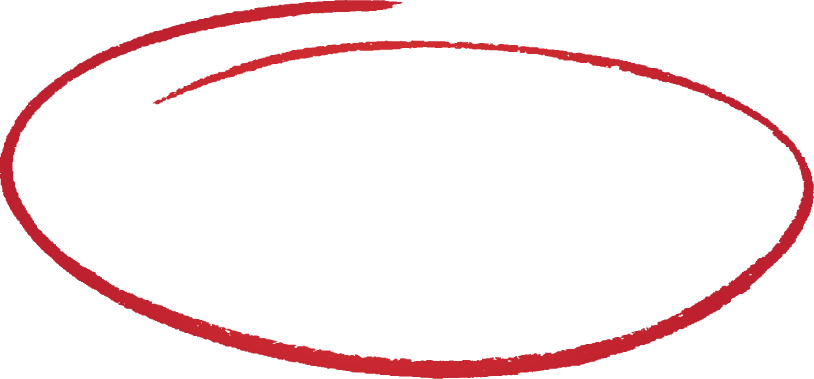 Future Webinar
Infrastructure Costs
Additional Costs
Must include Applicable Career Services
May include Shared Operating Costs and Shared Services
How to Start
Part 8
How You can Start
Reach out to the Board if you have not already been contacted
Read the guidance and identify appropriate staff
Boards are in similar dialog with TWC Workforce Program Policy 
The negotiations of cost sharing and allocation among partners must be conducted in good faith and in an open and transparent environment.
Full disclosure of costs and funding is essential to this process.
How to Start, cont.
Determine the infrastructure costs budget and the budget(s) for additional costs, which must include career services and may include shared services and shared operating costs for a particular comprehensive one-stop center
Determine which methodologies are reasonable and acceptable
Select the methodology (or methodologies) that will be applied to the different cost categories to determine the appropriate distribution base(s) under which to allocate infrastructure and additional costs 
Partners should focus on identifying methodologies that most effectively allocate costs based upon proportionate use and relative benefits received by the partners
Questions
Please submit questions on MOUs, infrastructure cost and career services to this link. Infrastructure cost and career services survey
Thank you
Conclusion